Ζωολογία Ι
Ενότητα 6: Αρχιτεκτονικό Πρότυπο Ζώου

Σκαρλάτος Ντέντος, Επικ. Καθηγητής
Σχολή Θετικών Επιστημών
Τμήμα Βιολογίας
Περιεχόμενα ενότητας
Θα αναπτυχθούν τα εξής θέματα:

Οργάνωση Πολυπλοκότητας Ζώων.
Τύποι Ιστών.
Μηχανισμοί Εξελικτικών Αλλαγών.


 Σκαρλάτος Ντέντος
 sdedos@biol.uoa.gr

Καμία από τις εικόνες ή σχήματα που παρουσιάζονται δεν παραβιάζει πνευματικά δικαιώματα
Ενότητα 6. Αρχιτεκτονικό Πρότυπο Ζώου
2
Οργάνωση Πολυπλοκότητας Ζώων
Ενότητα 6. Αρχιτεκτονικό Πρότυπο Ζώου
3
Επίπεδα οργάνωσης:Πρωτοπλασματική βαθμίδα οργάνωσης 1/2
Η πρωτοπλασματική οργάνωση απαντάται σε μονοκύτταρους οργανισμούς. Οι λειτουργίες του οργανισμού επιτελούνται μέσα στα σύνορα ενός μόνο κυττάρου που αποτελεί τη βασική μονάδα ζωής. Μέσα στο κύτταρο, το πρωτόπλασμα (κυτταρόπλασμα) διαφοροποιείται σε οργανίδια ικανά να πραγματοποιούν εξειδικευμένες λειτουργίες.
Ενότητα 6. Αρχιτεκτονικό Πρότυπο Ζώου
4
Επίπεδα οργάνωσης:Πρωτοπλασματική βαθμίδα οργάνωσης 2/2
Μεροζωίτης του Ακροσυμπλεγματικού Πρώτιστου
1
Ενότητα 6. Αρχιτεκτονικό Πρότυπο Ζώου
5
Επίπεδα οργάνωσης:Κυτταρική βαθμίδα οργάνωσης 1/2
Η κυτταρική οργάνωση είναι μια συγκέντρωση κυττάρων με λειτουργική διαφοροποίηση. Υπάρχει κατανομή έργου και μερικά κύτταρα κάνουν μια λειτουργία ενώ άλλα μια διαφορετική λειτουργία. Η τάση τέτοιων κυττάρων να οργανώνονται σε ιστούς είναι μικρή. Ένας ιστός είναι μια ομάδα ομοίων κυττάρων οργανωμένων να πραγματοποιούν μια κοινή λειτουργία. Τα Ποροφόρα (Σπόγγοι) με μερική διαφοροποίηση των κυττάρων τους κατατάσσονται σε αυτό το επίπεδο οργάνωσης.
Ενότητα 6. Αρχιτεκτονικό Πρότυπο Ζώου
6
Επίπεδα οργάνωσης:Κυτταρική βαθμίδα οργάνωσης 2/2
2
Ενότητα 6. Αρχιτεκτονικό Πρότυπο Ζώου
7
Επίπεδα οργάνωσης:Κυτταρο-ιστολογική βαθμίδα οργάνωσης 1/2
Στη βαθμίδα αυτή έχουμε τη συγκέντρωση παρόμοιων κυττάρων σε συγκεκριμένα πρότυπα ή στοιβάδες με τη δημιουργία ενός ιστού. Οι μέδουσες (Κνιδόζωα) εμφανίζουν αυτό τον τύπο οργάνωσης.
Ιδιαίτερo παράδειγμα είναι το νευρικό δίκτυο στα Κνιδόζωα όπου τα νευρικά κύτταρα και οι λειτουργίες τους σχηματίζουν μια συγκεκριμένη δομή, με συντονιστική λειτουργία..
Ενότητα 6. Αρχιτεκτονικό Πρότυπο Ζώου
8
Επίπεδα οργάνωσης:Κυτταρο-ιστολογική βαθμίδα οργάνωσης 2/2
3
Ενότητα 6. Αρχιτεκτονικό Πρότυπο Ζώου
9
Επίπεδα οργάνωσης:Ιστολογική-οργανική βαθμίδα οργάνωσης 1/2
Στη βαθμίδα αυτή έχουμε τη συγκέντρωση των ιστών σε όργανα. Τα όργανα συνήθως αποτελούνται από περισσότερα του ενός είδους ιστών και έχουν μια πιο εξειδικευμένη λειτουργία από τους ιστούς. 
Αυτή η βαθμίδα οργάνωσης εμφανίστηκε για πρώτη φορά στους Πλατυέλμινθες, στους οποίους υπάρχουν σαφώς καθορισμένα όργανα, όπως η οπτική κηλίδα, η προβοσκίδα και τα αναπαραγωγικά όργανα.
Ενότητα 6. Αρχιτεκτονικό Πρότυπο Ζώου
10
Επίπεδα οργάνωσης:Ιστολογική-οργανική βαθμίδα οργάνωσης 2/2
4
5
Ενότητα 6. Αρχιτεκτονικό Πρότυπο Ζώου
11
Επίπεδα οργάνωσης:Οργανο-συστηματική βαθμίδα οργάνωσης 1/2
Όταν τα όργανα συνεργάζονται για την πραγματοποίηση μερικών λειτουργιών, έχουμε το υψηλότερο επίπεδο οργάνωσης – το σύστημα οργάνων.
Τα συστήματα οργάνων συνδέονται με τις βασικές λειτουργίες του σώματος: κυκλοφορία, πέψη, αναπνοή κ.α.
Τα απλούστερα ζώα που παρουσιάζουν αυτόν τον τύπο οργάνωσης είναι στο Φύλο Νημερτίνοι (Nemertea) που έχουν πλήρες πεπτικό σύστημα που διαχωρίζεται από το κυκλοφορικό σύστημα.
Ενότητα 6. Αρχιτεκτονικό Πρότυπο Ζώου
12
Επίπεδα οργάνωσης:Οργανο-συστηματική βαθμίδα οργάνωσης 2/2
6
7
Ενότητα 6. Αρχιτεκτονικό Πρότυπο Ζώου
13
Συμμετρία σώματος: Σφαιρική, Ακτινωτή
Σφαιρική συμμετρία εμφανίζουν οι μονοκύτταροι οργανισμοί και είναι η συμμετρία που ταιριάζει σε μορφές σώματος οργανισμών που επιπλέουν ή στροβιλίζονται. Στη σφαιρική συμμετρία οποιοσδήποτε άξονας περνά από το κέντρο του οργανισμού τον τέμνει σε δύο όμοια τμήματα. 
Ακτινωτή συμμετρία παρατηρείται σε οργανισμούς που, όπως μία πίτα, πολλοί άξονες τομής παράγουν όμοια τμήματα. Στις μορφές αυτές δεν αναγνωρίζεται δεξιά-αριστερή πλευρά αλλά μόνο πάνω-κάτω άκρο. Οι μορφές αυτές παρατηρούνται στα Κνιδόζωα και τα Κτενοφόρα και για αυτό αποκαλούνται Ακτινωτά. Διακρίνεται σε 4μερή, 5μερή, 6μερή και 8μερή ακτινωτή συμμετρία.
Ενότητα 6. Αρχιτεκτονικό Πρότυπο Ζώου
14
Ακτινωτή συμμετρία: Κνιδόζωα
8
9
Ενότητα 6. Αρχιτεκτονικό Πρότυπο Ζώου
15
Συμμετρία σώματος: Αμφιακτινωτή συμμετρία
Αμφιακτινωτή συμμετρία εμφανίζουν οι οργανισμοί μόνο όταν δύο επίπεδα περνούν από τον διαμήκη άξονα και παράγουν κατοπτρικά ήμισυ, επειδή κάποια τμήματα του σώματος είναι μονά ή κατά ζεύγη και όχι ακτινωτά. Είναι ένας συνδυασμός ακτινωτής και αμφίπλευρης συμμετρίας και εμφανίζεται στα Κτενοφόρα. 
Τα Εχινόδερμα εμφανίζουν αμφίπλευρη συμμετρία ως ανήλικα, αλλά ως ενήλικα εμφανίζουν ακτινωτή συμμετρία.
Ενότητα 6. Αρχιτεκτονικό Πρότυπο Ζώου
16
Συμμετρία σώματος: Αμφίπλευρη συμμετρία, Ασυμμετρία
Αμφίπλευρη συμμετρία εμφανίζουν οι οργανισμοί όταν μπορούν να διαιρεθούν κατά μήκος ενός μέσου οβελιαίου (sagittal) επιπέδου σε δύο μέρη που είναι μεταξύ τους κατοπτρικά είδωλα (δεξί-αριστερό τμήμα).
Ασυμμετρία εμφανίζουν οι Σπόγγοι.
10
Ενότητα 6. Αρχιτεκτονικό Πρότυπο Ζώου
17
[Speaker Notes: https://dormivigilia.wordpress.com/2009/07/06/origin-of-the-nervous-system/]
Συμμετρία σώματος: Αμφίπλευρη συμμετρία 1/3
Η εμφάνιση της αμφίπλευρης συμμετρίας αποτελεί μεγάλη πρόοδο στην εξέλιξη των ζώων γιατί επέτρεψε την πρόσθια κίνηση, την κεφαλοποίηση (δημιουργία κεφαλιού) και την ανάπτυξη κεντρικού νευρικού συστήματος. Με την αμφίπλευρη συμμετρία προέκυψαν οργανισμοί με έντονη κίνηση και τα ζώα που εμφανίζουν τέτοια συμμετρία καλούνται Αμφίπλευρα.
Ενότητα 6. Αρχιτεκτονικό Πρότυπο Ζώου
18
Ορολογία
Μερικοί χρήσιμοι όροι που θα τους χρειαστείτε όταν διαβάζετε άρθρα ανατομίας (με την αγγλική μετάφραση):
Πρόσθιος: άκρο της κεφαλής (anterior)
Οπίσθιος: άκρο της ουράς (posterior) 
Ραχιαίος: πίσω πλευρά (dorsal)
Κοιλιακός: πρόσθια πλευρά (ventral)
Μέσος: στο μέσο του σώματος (medial)
Πλευρικός: στις πλευρές του σώματος (lateral)
Απομακρυσμένος: μακριά από το μέσο του σώματος (distal)
Εγγύς: κοντά στο μέσο του σώματος (proximal)
Επίσης τα 3 επίπεδα είναι: Μετωπιαίο (frontal): Ραχιαίο-κοιλιακό, Οβελιαίο (sagittal): δεξί-αριστερό, Εγκάρσιο (traverse): (πρόσθιο-οπίσθιο).
Ενότητα 6. Αρχιτεκτονικό Πρότυπο Ζώου
19
Συμμετρία σώματος: Αμφίπλευρη συμμετρία 2/3
Τα ζώα με αμφίπλευρη συμμετρία μπορούν να ομαδοποιηθούν ανάλογα με την παρουσία και τον τύπο της σωματικής τους κοιλότητας σε Ακοιλωματικούς, Ψευδοκοιλωματικούς (απουσία μεσοδερμικού περιτόναιου)και Ευκοιλωματικούς οργανισμούς.  
Στα Αμφίπλευρα έχουμε την εμφάνιση του κοιλώματος, ένας χώρος γεμάτος υγρό το οποίο περιβάλλει τον πεπτικό σωλήνα. 
Το κοίλωμα παρουσιάζει διάταξη «σωλήνας μέσα σε σωλήνα», επιτρέπει την ανάπτυξη των σπλαχνικών οργάνων και λειτουργεί ως υδραυλικός σκελετός.
Ενότητα 6. Αρχιτεκτονικό Πρότυπο Ζώου
20
Συμμετρία σώματος: Αμφίπλευρη συμμετρία 3/3
11
Ενότητα 6. Αρχιτεκτονικό Πρότυπο Ζώου
21
Σωματικές κοιλότητες – Διαφορές δημιουργίας μεσοδέρματος 1/2
Στο σχιζοκοιλωματικό τρόπο δημιουργίας του κοιλώματος, που χαρακτηρίζει τα Πρωτοστόμια, το μεσόδερμα δημιουργείται από ομάδα κυττάρων που μεταναστεύουν από την περιοχή του βλαστοπόρου. Το μεσόδερμα μετά «σπάει» και δημιουργείται το κοίλωμα. 
Στον εντεροκοιλωματικό τρόπο δημιουργίας του κοιλώματος, που χαρακτηρίζει τα Δευτεροστόμια, το κοίλωμα προέρχεται από θύλακες κυττάρων του αρχεντέρου. 
Στην τελική τους μορφή όμως και τα δύο είναι όμοια.
Ενότητα 6. Αρχιτεκτονικό Πρότυπο Ζώου
22
Σωματικές κοιλότητες – Διαφορές δημιουργίας μεσοδέρματος 2/2
12
Ενότητα 6. Αρχιτεκτονικό Πρότυπο Ζώου
23
Σωματικές κοιλότητες και Ανάπτυξη 1/2
Διαφορετικές αναπτυξιακές ακολουθίες, ανάλογα με το είδος της αυλάκωσης (σπειροειδής ή ακτινωτή) στα ζώα, δίνουν διαφορετικούς διπλοβλαστικούς ή τριπλοβλαστικούς οργανισμούς.
Ενότητα 6. Αρχιτεκτονικό Πρότυπο Ζώου
24
Σωματικές κοιλότητες και Ανάπτυξη 2/2
13
Ενότητα 6. Αρχιτεκτονικό Πρότυπο Ζώου
25
Σύνοψη αρχιτεκτονικού προτύπου των ζώων
14
Ενότητα 6. Αρχιτεκτονικό Πρότυπο Ζώου
26
Οργάνωση πολυπλοκότητας ζώων 1/2
Στα Μετάζωα (πολυκύτταροι οργανισμοί) από το Φύλο Νημερτίνοι και όλα τα Φύλα με πιο σύνθετη δομή έχουμε 
11 διαφορετικά συστήματα οργάνων:
Το σκελετικό 		7) Το απεκκριτικό
Το μυϊκό			8) Το νευρικό
Το καλυπτήριο		9) Το ενδοκρινικό
Το πεπτικό 		           10) Το ανοσοποιητικό
Το αναπνευστικό	           11) Το αναπαραγωγικό
Το κυκλοφορικό
Ενότητα 6. Αρχιτεκτονικό Πρότυπο Ζώου
27
Οργάνωση πολυπλοκότητας ζώων 2/2
Ένα άλλο χαρακτηριστικό των Μεταζώων είναι η μεταμέρεια, δηλαδή η σειριακή επανάληψη παρόμοιων τμημάτων του σώματος. Κάθε τμήμα ονομάζεται μεταμερές ή σωμίτης. Είναι ιδιαίτερα εμφανής στο Φύλο Αρθρόποδα ενώ σε άλλα είδη (π.χ. άνθρωπος) έχει έντονα επισκιαστεί.
Ενότητα 6. Αρχιτεκτονικό Πρότυπο Ζώου
28
Σχέση μεγέθους - εξέλιξης 1/6
Στα Μετάζωα το πιο σύνθετο επίπεδο οργάνωσης επιτρέπει, αλλά και προωθεί, αν λάβουμε υπ’ όψη τα συστήματα οργάνων, την εξέλιξη των μεγάλων μεγεθών σώματος. 
Το μεγάλο μέγεθος επιφέρει σημαντικές φυσικές και οικολογικές επιπτώσεις για τον οργανισμό.
Καθώς τα ζώα γίνονται μεγαλύτερα, η επιφάνεια του σώματός τους αυξάνεται πολύ πιο αργά από ότι ο όγκος τους. Αυτό συμβαίνει γιατί η επιφάνεια αυξάνεται κατά το τετράγωνο του μήκους του σώματος ενώ ο όγκος τους (και επομένως η μάζα) κατά τον κύβο του μήκους.
Ενότητα 6. Αρχιτεκτονικό Πρότυπο Ζώου
29
Σχέση μεγέθους - εξέλιξης 2/6
Έτσι ένα μεγάλο ζώο έχει μικρότερη επιφάνεια σε σχέση με τον όγκο του σε σχέση με ένα μικρό ζώο του ίδιου σχήματος. 
Σαν συνέπεια, η επιφάνεια ενός ζώου μπορεί να είναι ανεπαρκής για την αναπνοή και τη θρέψη των κυττάρων στο εσωτερικό του σώματος, αλλά...
Ενότητα 6. Αρχιτεκτονικό Πρότυπο Ζώου
30
Σχέση μεγέθους - εξέλιξης 3/6
Το πρόβλημα της ανεπάρκειας της επιφάνειας για την αναπνοή και θρέψη των κυττάρων στο εσωτερικό του σώματος λύνεται με δύο τρόπους:
 Η μία λύση είναι η δημιουργία πτυχώσεων και εγκολπώσεων στην επιφάνεια του σώματος, για να μεγαλώσει η έκταση της επιφάνειας, ή η πλάτυνση του σώματος σε σχήμα ταινίας ή δίσκου, (π.χ. Πλατυέλμιθες) για να μην υπάρχει εσωτερικός χώρος μακριά από την επιφάνεια.
Ενότητα 6. Αρχιτεκτονικό Πρότυπο Ζώου
31
Σχέση μεγέθους - εξέλιξης 4/6
2) Ανάπτυξη εσωτερικών συστημάτων μεταφοράς για να μεταφερθούν οι θρεπτικές ουσίες αλλά και τα αέρια και τα προϊόντα απέκκρισης μεταξύ των κυττάρων, μέσα και έξω από το σώμα.
15
Ενότητα 6. Αρχιτεκτονικό Πρότυπο Ζώου
32
Σχέση μεγέθους - εξέλιξης 5/6
Το μεγαλύτερο μέγεθος: 
προφυλάσει το ζώο από τις περιβαλλοντικές διακυμάνσεις. 
παρέχει προστασία από τους θηρευτές. 
ισχυροποιεί της αμυντικές τακτικές. 
επιτρέπει αποδοτικότερη χρήση μεταβολικής ενέργειας.
Ενότητα 6. Αρχιτεκτονικό Πρότυπο Ζώου
33
Σχέση μεγέθους - εξέλιξης 6/6
Το σχεδιάγραμμα δηλώνει ότι το ενεργειακό κόστος για τη μετακίνηση ενός γραμμαρίου του σώματος σε δεδομένη απόσταση είναι πολύ λιγότερο για ένα μεγάλο Θηλαστικό παρά για ένα μικρό, παρά το γεγονός ότι ένα μεγάλο Θηλαστικό χρησιμοποιεί περισσότερο οξυγόνο στο τρέξιμο σε σχέση με ένα μικρό.
Το ίδιο ισχύει και για τη διατήρηση της θερμοκρασίας του σώματος.
16
Ενότητα 6. Αρχιτεκτονικό Πρότυπο Ζώου
34
Εσωτερικά Υγρά 1/2
Στους μονοκύτταρους οργανισμούς εσωτερικό υγρό = κυτταρόπλασμα.
Στους πολυκύτταρους οργανισμούς τα εσωτερικά υγρά διακρίνονται σε: 1) ενδοκυτταρικά και 2) εξωκυτταρικά υγρά.
1) ενδοκυτταρικά υγρά = σύνολο των υγρών μέσα στα κύτταρα.
2) εξωκυτταρικά υγρά ορίζονται ανάλογα με την παρουσία κλειστού (Σπονδυλόζωα, Δακτυλιοσκώληκες, Κεφαλόποδα) ή ανοικτού κυκλοφορικού συστήματος.
Ενότητα 6. Αρχιτεκτονικό Πρότυπο Ζώου
35
Εσωτερικά Υγρά 2/2
Στο ανοικτό κυκλοφορικό σύστημα το εξωκυτταρικό υγρό, αιμολέμφος, είναι το διάλυμα που περιβάλλει τον κάθε ιστό.
 Στο κλειστό κυκλοφορικό σύστημα τα εξωκυτταρικά υγρά διακρίνονται σε: πλάσμα του αίματος, μεσοκυττάριο υγρό και διακυττάριο υγρό.
Το πλάσμα του αίματος βρίσκεται στα αιμοφόρα αγγεία (20%).
Το μεσοκυττάριο υγρό είναι το διάλυμα που περιβάλλει το κάθε κύτταρο (80%).
Το διακυττάριο υγρό είναι το υγρό των χώρων που περιβάλλονται από επιθήλιο (2.5%).
Ενότητα 6. Αρχιτεκτονικό Πρότυπο Ζώου
36
Τύποι ιστών  1/3
Η διαφοροποίηση των ιστών σε 4 είδη γίνεται ήδη από το στάδιο της εμβρυικής ανάπτυξης και προκύπτουν 
 ο επιθηλιακός, 
 ο συνδετικός, 
 ο μυϊκός και 
 ο νευρικός ιστός.
Αυτοί οι 4 τύποι ιστών μπορούν να καλύψουν τις απαιτήσεις της ζωής των ζώων αλλά η πολυπλοκότητα ξεκινάει από το σημείο αυτό.
Ενότητα 6. Αρχιτεκτονικό Πρότυπο Ζώου
37
Τύποι ιστών  2/3
17
Ενότητα 6. Αρχιτεκτονικό Πρότυπο Ζώου
38
Τύποι ιστών  3/3
18
Ενότητα 6. Αρχιτεκτονικό Πρότυπο Ζώου
39
Επιθηλιακός ιστός  1/2
Ο επιθηλιακός ιστός αποτελείται από κύτταρα που καλύπτουν κοιλότητες και επιφάνειες του σώματος. Σε πολλές επιφάνειες τα επιθηλιακά κύτταρα διαφοροποιούνται σε αδένες που παράγουν εξειδικευμένες ή μη εκρρίσεις.
Συνήθως ο επιθηλιακός ιστός βρίσκεται πάνω σε συνδετικό ιστό και διαχωρίζεται από αυτόν από τη βασική μεμβράνη. Η βασική μεμβράνη είναι ένα δίκτυο από τις πρωτεΐνες, Κολλαγόνο ΙΙΙ, Κολλαγόνο ΙV, Λαμινίνη, Ιντεγκρίνη, Πρωτεογλυκάνες, Φιμπρονεκτίνη και Ινιδογόνο συμπυκνωμένες σε δύο στοιβάδες.
Ενότητα 6. Αρχιτεκτονικό Πρότυπο Ζώου
40
Επιθηλιακός ιστός  2/2
Οι λειτουργίες των κυττάρων είναι προστασία, έκκριση, απορρόφηση, εντοπισμός αίσθησης, απέκκριση, διάχυση και διακυτταρική μεταφορά. Λόγω αυτών των λειτουργιών εμφανίζουν πλευρική πολικότητα με διαφορετική έκφραση πρωτεϊνών στις δύο πλευρές τους.  
Τα αιμοφόρα αγγεία ποτέ δεν εισχωρούν στους επιθηλιακούς ιστούς οι οποίοι εξαρτώνται από τους υποκείμενους ιστούς (συνδετικό ιστό) για τη διάχυση του οξυγόνου και των θρεπτικών ουσιών. Αντίθετα, τα νεύρα εισέρχονται ανάμεσα στον ιστό.
Ο επιθηλιακός ιστός προέρχεται από τις 3 βλαστικές στοιβάδες του εμβρύου.
Ενότητα 6. Αρχιτεκτονικό Πρότυπο Ζώου
41
Συνδετικός ιστός  1/2
Ο συνδετικός ιστός είναι μια ποικίλη ομάδα ιστών που εξυπηρετούν διάφορες λειτουργίες σύνδεσης και υποστήριξης. Αποτελείται από λίγα σχετικά κύτταρα, πολλές εξωκυτταρικές ίνες και τη θεμέλια ουσία που ονομάζεται και μήτρα μέσα στην οποία βρίσκονται οι ίνες. 
Στα Σπονδυλόζωα διακρίνονται 2 είδη συνδετικού ιστού: Ο χαλαρός που αποτελείται από ίνες καθώς και σταθερά και περιπλανώμενα κύτταρα μέσα σε πυκνόρευστη θεμέλια ουσία, και 2) Ο στερεός που αποτελείται κυρίως από ίνες πυκνά διευθετημένες.
Ενότητα 6. Αρχιτεκτονικό Πρότυπο Ζώου
42
Συνδετικός ιστός  2/2
Ο συνδετικός ιστός χαρακτηρίζεται από την παρουσία κολλαγόνου I-V που παράγεται από τους ινοβλάστες. Οι ινοβλάστες παράγουν επίσης και την πρωτεΐνη fiblillin-δομικό συστατικό της ελαστίνης.  
Στο συνδετικό ιστό κατατάσσεται ο αγγειακός ιστός (αίμα ή λέμφος), ο χόνδρος, λιπώδης ιστός και ο οστίτης ιστός. 
Ο συνδετικός ιστός παίζει ρόλο στη δομή και στη στήριξη του σώματος. Χαρακτηρίζεται από την παρουσία της θεμέλιας ουσίας. 
Ο συνδετικός ιστός προέρχεται από το μεσόδερμα του εμβρύου.
Ενότητα 6. Αρχιτεκτονικό Πρότυπο Ζώου
43
Οστίτης ιστός  1/2
Χαρακτηριστικό: εναπόθεση αλάτων ασβεστίου στην εξωκυττάρια ουσία.
Δεν δημιουργείται εξαρχής αλλά αντικαθιστά το χόνδρο και ονομάζεται χονδρογενής οστίτης ή αναπτύσσεται από εμβρυικά κύτταρα και  ονομάζεται υμενογενής οστίτης (πρόσωπο, κρανίο, κλείδα).
Ως προς την πυκνότητα διακρίνεται σε: σπογγώδη (πρωταρχική μορφή) και συμπαγή.
Ενότητα 6. Αρχιτεκτονικό Πρότυπο Ζώου
44
Οστίτης ιστός  2/2
Περιόστεο
Φέρει εξωτερικά την ινώδη στοιβάδα αποτελούμενη από ινοβλάστες και εσωτερικά την οστεογόνο στοιβάδα αποτελούμενη από πρόδρομα κύτταρα που διαφοροποιούνται σε οστεοβλάστες.
Φέρει επίσης (και μόνο αυτό) νευρικές απολήξεις για την αίσθηση του πόνου.
Ενότητα 6. Αρχιτεκτονικό Πρότυπο Ζώου
45
Συνδετικός ιστός: χόνδρος  1/3
Στα Άγναθα και Χονδριχθύες ο σκελετός τους αποτελείται από Χόνδρο/Μαλακός και ευλύγιστος ιστός/Ομοιόμορφη δομή/Αποτελείται από χονδροκύτταρα/Δεν φέρει αιμοφόρα αγγεία/βρίσκεται στις συνδέσεις μεταξύ των οστών, στο θώρακα, τη μύτη, τους σπονδύλους κ.α. 
Τα χονδροκύτταρα προέρχονται από μεσεγχυματικά βλαστικά κύτταρα που διαφοροποιούνται σε χονδροκύτταρα και οστεοβλάστες.
Ενότητα 6. Αρχιτεκτονικό Πρότυπο Ζώου
46
Συνδετικός ιστός: χόνδρος  2/3
Τα χονδροκύτταρα εκκρίνουν κολλαγόνο, πρωτεογλυκάνη και ελαστίνη και ανάλογα ο χόνδρος διακρίνεται σε: Υαλώδη (Κολαγγόνο ΙΙ), Ελαστικό (Ελαστίνη), Ινώδη (Κολλαγόνο Ι).
Η πρωτεογλυκάνη είναι ονομασία για μια ομάδα πρωτεϊνών που συνδέονται δομικά με πολυσακχαρίτες (γλυκοζαμινογλυκάνες: Χονδροϊτίνη, Υαλουρονικό οξύ, Ηπαρίνη).
Ενότητα 6. Αρχιτεκτονικό Πρότυπο Ζώου
47
Συνδετικός ιστός: χόνδρος  3/3
Υαλώδης Χόνδρος (Κολαγγόνο ΙΙ)
Ελαστικός Χόνδρος (Ελαστίνη)
Ινώδης Χόνδρος (Κολλαγόνο Ι)
19
Ενότητα 6. Αρχιτεκτονικό Πρότυπο Ζώου
48
Μυϊκός ιστός 1/4
Αποτελείται από μυϊκά κύτταρα που ονομάζονται μυϊκές ίνες.
Μπορούμε να έχουμε μόνο σύσπαση και όχι επιμήκυνση μυϊκών ινών. Το μη εξειδικευμένο κυτταρόπλασμα των μυών ονομάζεται σαρκόπλασμα και τα συσταλτά στοιχεία μέσα στις μυϊκές ίνες είναι τα μυοϊνίδια.
Διακρίνονται 3 τύποι με βάση τη μορφή των μυϊκών κυττάρων.
Ενότητα 6. Αρχιτεκτονικό Πρότυπο Ζώου
49
Μυϊκός ιστός 2/4
Γραμμωτός (σκελετικός) μυς.
Εμφανίζει εγκάρσια γράμμωση με διαδοχικές ζώνες και πολυπύρηνες μυϊκές ίνες.
20
Ενότητα 6. Αρχιτεκτονικό Πρότυπο Ζώου
50
Μυϊκός ιστός 3/4
2) Λείος μυς 
Δεν εμφανίζει γράμμωση και έχει μονοπύρηνες μυϊκές ίνες.
20
21
26
Ενότητα 6. Αρχιτεκτονικό Πρότυπο Ζώου
51
Μυϊκός ιστός 4/4
3) Καρδιακός μυς (Σπονδυλόζωα) 
Εμφανίζει γράμμωση αλλά μονοπύρηνες μυϊκές ίνες και διακλαδώσεις.
22
Ενότητα 6. Αρχιτεκτονικό Πρότυπο Ζώου
52
Nευρικός ιστός 1/2
Αποτελείται από 1) νευρώνες, τη βασική λειτουργική μονάδα του νευρικού συστήματος, που μεταδίδουν ηλεκτρικές ώσεις. 2) νευρογλοία, κύτταρα που βοηθούν στη μεταφορά του νευρικού παλμού με τη μόνωση που προσφέρουν και επίσης βοηθούν στη θρέψη των νευρώνων. Ο νευρικός ιστός εξειδικεύεται στην αντίδραση σε ένα ερέθισμα και στη μεταφορά αυτής της αντίδρασης στα άλλα όργανα του σώματος για να επέλθει μια απάντηση στο ερέθισμα.
Ενότητα 6. Αρχιτεκτονικό Πρότυπο Ζώου
53
Nευρικός ιστός 2/2
Νευρώνας
Νευρογλοία
24
23
Ενότητα 6. Αρχιτεκτονικό Πρότυπο Ζώου
54
Εvo-DevoΕξελικτική Αναπτυξιακή Βιολογία
Ενότητα 6. Αρχιτεκτονικό Πρότυπο Ζώου
55
Μοριακοί/Βιοχημικοί μηχανισμοί εξελικτικών αλλαγών 1/2
Από την επικράτηση του πιο δυνατού στην εμφάνιση του πιο δυνατού. 
 Ετεροτοπία   (αλλαγή στον τόπο, heterotopy)
π.χ. ικανότητα πτήσης στις νυχτερίδες, κέλυφος στις χελώνες, φτερά στα πουλιά, απουσία ποδιών στα φίδια
 Ετεροχρονία (αλλαγή στο χρόνο, heterochrony)
π.χ. άνω άκρα των Μαρσιποφόρων, οι σπόνδυλοι των φιδιών, η ανάπτυξη κάποιων ειδών βατράχων, τα πτερύγια των δελφινιών κ.α.
Ενότητα 6. Αρχιτεκτονικό Πρότυπο Ζώου
56
Μοριακοί/Βιοχημικοί μηχανισμοί εξελικτικών αλλαγών 2/2
Ετερομετρία (αλλαγή στο ποσό, heterometry)
π.χ. το διαφορετικό ράμφος στους σπίνους, η ικανότητα όρασης σε είδος ψαριού, η μορφή του κρανίου στις φάλαινες, τα στοματικά εξαρτήματα σε τρωκτικά της ερήμου.
 Ετεροτυπία   (αλλαγή στο είδος, heterotypy)
π.χ. ο αριθμός των ποδιών στα Έντομα, η παρουσία τοκετού στα Θηλαστικά.
Ενότητα 6. Αρχιτεκτονικό Πρότυπο Ζώου
57
Ετεροτυπία 1/6
Ετεροτυπία (αλλαγή στον τόπο, heterotopy)
Αλλαγές στο αρχιτεκτονικό πρότυπο του ζώου μπορούν να προκληθούν με αλλαγές στη γονιδιακή έκφραση στον τόπο (Ετεροτοπία), δηλαδή σε σημεία του σώματος ώστε να προκύψουν νέες μορφές δομών.
Ενότητα 6. Αρχιτεκτονικό Πρότυπο Ζώου
58
Ετεροτυπία 2/6
Παραδείγματα:
1) Αριθμός των ποδιών στα Έντομα:
Στην Ομοταξία των Εντόμων η πρωτεΐνη Ubx φέρει μια περιοχή από 10 αλανίνες στο καρβοξυτελικό άκρο της που παρεμποδίζουν την έκφραση του γονιδίου Distal-less. 
2) Παρουσία τοκετού στα Θηλαστικά: 
Έρευνες έδειξαν ότι η πρωτεΐνη Hoxa11 υπέστη μεταλλάξεις που την επέτρεψαν να αλληλεπιδρά με την πρωτεΐνη Foxo1A με αποτέλεσμα να αυξάνουν τα επίπεδα της προλακτίνης.
Ενότητα 6. Αρχιτεκτονικό Πρότυπο Ζώου
59
Ετεροτυπία 3/6
Παραδείγματα: 
3) Ικανότητα πτήσης στις νυχτερίδες:
Η πρωτεΐνη fgf8 είναι υπεύθυνη για τη χαρακτηριστική μορφή των άκρων στις νυχτερίδες.
25
Ενότητα 6. Αρχιτεκτονικό Πρότυπο Ζώου
60
Ετεροτυπία 4/6
Παραδείγματα: 
4) Κέλυφος στις χελώνες: Η πρωτεΐνη fgf10 προκαλεί ένωση του θωρακικού σκελετού με τη δερμίδα και μέσω δράσης των BMPs, η δερμίδα γίνεται οστέϊνη.
26
Ενότητα 6. Αρχιτεκτονικό Πρότυπο Ζώου
61
[Speaker Notes: A B  
C D http://turtle--shell.blogspot.gr/]
Ετεροτυπία 5/6
Παραδείγματα: 
5) Φτερά στα Πτηνά: Πιστεύεται ότι προήλθαν από αλλαγές στην έκφραση των πρωτεϊνών BMP2 και Shh στις φολίδες των Ερπετών.
27
Ενότητα 6. Αρχιτεκτονικό Πρότυπο Ζώου
62
Ετεροτυπία 6/6
Παραδείγματα: 
6) Απουσία ποδιών στα φίδια: Κάποια φίδια όπως οι πύθωνες και οι βόες εμφανίζουν ατελείς μορφές οπίσθιων άκρων λόγω αλλαγών στην έκφραση των γονιδίων Hoxc6 και Hoxc8.
28
Ενότητα 6. Αρχιτεκτονικό Πρότυπο Ζώου
63
Ετεροχρονία 1/4
Ετεροχρονία (αλλαγή στο χρόνο, heterochrony).
Αλλαγές στο αρχιτεκτονικό πρότυπο του ζώου μπορούν να προκληθούν με αλλαγές στη γονιδιακή έκφραση στο χρόνο (Ετεροχρονία), δηλαδή σε στάδια ανάπτυξης ώστε να προκύψουν νέες μορφές δομών.
Ενότητα 6. Αρχιτεκτονικό Πρότυπο Ζώου
64
Ετεροχρονία 2/4
Παραδείγματα: 
Άνω άκρα των Μαρσιποφόρων: Στα έμβρυα των Μαρσιποφόρων έχουμε ταχύτερη ανάπτυξη των άνω άκρων και του κρανίου για να μπορέσουν τα έμβρυα να εγκατασταθούν στον μάρσιπο. 
Σπόνδυλοι των φιδιών: Οι σπόνδυλοι στα έμβρυα των φιδιών μεγαλώνουν με ταχύτητα 4 φορές μεγαλύτερη από συγγενείς Τάξεις.
Ενότητα 6. Αρχιτεκτονικό Πρότυπο Ζώου
65
Ετεροχρονία 3/4
Παραδείγματα: 
Ανάπτυξη των βατράχων: Στα Αμφίβια η ανάπτυξη ολοκληρώνεται μέσω μεταμόρφωσης που ρυθμίζεται από την θυροξίνη (ενεργή μορφή Τ3) και του πυρηνικού υποδοχέα της.
Τα πτερύγια των δελφινιών: Αναπτύσσονται περισσότερες φάλαγγες μέσω δράσης της πρωτεΐνης fgf8.
Ενότητα 6. Αρχιτεκτονικό Πρότυπο Ζώου
66
Ετεροχρονία 4/4
29
Ενότητα 6. Αρχιτεκτονικό Πρότυπο Ζώου
67
Ετερομετρία 1/4
Ετερομετρία (αλλαγή στο ποσό, heterometry)
Αλλαγές στο αρχιτεκτονικό πρότυπο του ζώου μπορούν να προκληθούν με αλλαγές στο ποσό της γονιδιακής έκφρασης (Ετερομετρία), δηλαδή σε επίπεδα έκφρασης γονιδίων σε ένα σημείο ώστε να προκύψουν νέες μορφές δομών.
Ενότητα 6. Αρχιτεκτονικό Πρότυπο Ζώου
68
Ετερομετρία 2/4
Παραδείγματα: 
1) Το διαφορετικό ράμφος στους σπίνους: Προκύπτει μέσω αλλαγών στην έκφραση της πρωτεΐνης BMP4 και της καλμοδουλίνης.
30
Ενότητα 6. Αρχιτεκτονικό Πρότυπο Ζώου
69
Ετερομετρία 3/4
Παραδείγματα: 
2) Ικανότητα όρασης σε ένα είδος ψαριού: Η έκφραση του γονιδίου Pax2 επικρατεί της έκφρασης του γονιδίου Pax6 σε ψάρια που ζουν στο σκοτάδι.
31
Ενότητα 6. Αρχιτεκτονικό Πρότυπο Ζώου
70
Ετερομετρία 4/4
Παραδείγματα: 
3) Μορφή του κρανίου στις φάλαινες: Το οστό της άνω γνάθου των φαλαινών επιμηκύνεται και ωθεί το ρινικό οστό στο άνω άκρο του κρανίου.  
4) Στοματικά εξαρτήματα σε τρωκτικά της ερήμου: Εξειδικευμένες θυλακώσεις στη στοματική κοιλότητα τρωκτικών της ερήμου επιτρέπουν στα ζώα αυτά να συγκρατούν τροφή στο στόμα τους για να αποφευχθεί η αφυδάτωσή της.
32
Ενότητα 6. Αρχιτεκτονικό Πρότυπο Ζώου
71
Τέλος Ενότητας
Ενότητα 6. Αρχιτεκτονικό Πρότυπο Ζώου
72
[Speaker Notes: Εικόνα 39:]
Χρηματοδότηση
Το παρόν εκπαιδευτικό υλικό έχει αναπτυχθεί στo πλαίσιo του εκπαιδευτικού έργου του διδάσκοντα.
Το έργο «Ανοικτά Ακαδημαϊκά Μαθήματα στο Πανεπιστήμιο Αθηνών» έχει χρηματοδοτήσει μόνο την αναδιαμόρφωση του εκπαιδευτικού υλικού. 
Το έργο υλοποιείται στο πλαίσιο του Επιχειρησιακού Προγράμματος «Εκπαίδευση και Δια Βίου Μάθηση» και συγχρηματοδοτείται από την Ευρωπαϊκή Ένωση (Ευρωπαϊκό Κοινωνικό Ταμείο) και από εθνικούς πόρους.
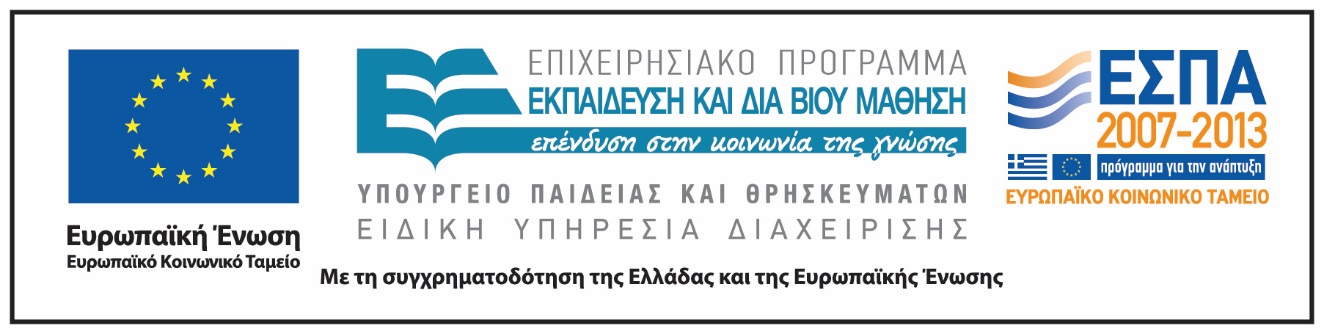 Ενότητα 6. Αρχιτεκτονικό Πρότυπο Ζώου
73
Σημειώματα
Ενότητα 6. Αρχιτεκτονικό Πρότυπο Ζώου
74
Σημείωμα Ιστορικού Εκδόσεων Έργου
Το παρόν έργο αποτελεί την έκδοση 1.0.
Ενότητα 6. Αρχιτεκτονικό Πρότυπο Ζώου
75
Σημείωμα Αναφοράς
Copyright Εθνικόν και Καποδιστριακόν Πανεπιστήμιον Αθηνών, Σκαρλάτος Ντέντος, Επίκουρος Καθηγητής. «Ζωολογία Ι. Ενότητα 6. Αρχιτεκτονικό Πρότυπο Ζώου». Έκδοση: 1.0. Αθήνα 2014. Διαθέσιμο από τη δικτυακή διεύθυνση: http://opencourses.uoa.gr/courses/BIOL3/.
Ενότητα 6. Αρχιτεκτονικό Πρότυπο Ζώου
76
Σημείωμα Αδειοδότησης
Το παρόν υλικό διατίθεται με τους όρους της άδειας χρήσης Creative Commons Αναφορά, Μη Εμπορική Χρήση Παρόμοια Διανομή 4.0 [1] ή μεταγενέστερη, Διεθνής Έκδοση.   Εξαιρούνται τα αυτοτελή έργα τρίτων π.χ. φωτογραφίες, διαγράμματα κ.λ.π.,  τα οποία εμπεριέχονται σε αυτό και τα οποία αναφέρονται μαζί με τους όρους χρήσης τους στο «Σημείωμα Χρήσης Έργων Τρίτων».
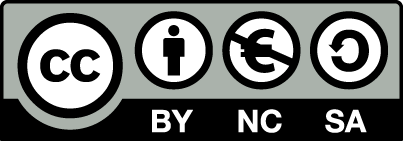 [1] http://creativecommons.org/licenses/by-nc-sa/4.0/ 
Ως Μη Εμπορική ορίζεται η χρήση:
που δεν περιλαμβάνει άμεσο ή έμμεσο οικονομικό όφελος από την χρήση του έργου, για το διανομέα του έργου και αδειοδόχο
που δεν περιλαμβάνει οικονομική συναλλαγή ως προϋπόθεση για τη χρήση ή πρόσβαση στο έργο
που δεν προσπορίζει στο διανομέα του έργου και αδειοδόχο έμμεσο οικονομικό όφελος (π.χ. διαφημίσεις) από την προβολή του έργου σε διαδικτυακό τόπο
Ο δικαιούχος μπορεί να παρέχει στον αδειοδόχο ξεχωριστή άδεια να χρησιμοποιεί το έργο για εμπορική χρήση, εφόσον αυτό του ζητηθεί.
Ενότητα 6. Αρχιτεκτονικό Πρότυπο Ζώου
77
Διατήρηση Σημειωμάτων
Οποιαδήποτε αναπαραγωγή ή διασκευή του υλικού θα πρέπει να συμπεριλαμβάνει:
το Σημείωμα Αναφοράς
το Σημείωμα Αδειοδότησης
τη δήλωση Διατήρησης Σημειωμάτων
το Σημείωμα Χρήσης Έργων Τρίτων (εφόσον υπάρχει)
μαζί με τους συνοδευόμενους υπερσυνδέσμους.
Ενότητα 6. Αρχιτεκτονικό Πρότυπο Ζώου
78
Σημείωμα Χρήσης Έργων Τρίτων 1/6
Το Έργο αυτό κάνει χρήση των ακόλουθων έργων:
Εικόνες
Εικόνα 1. Copyright The MacGrow-Hill Companies, Inc. Permission required for reproduction or display. Σύνδεσμος: http://www.farmrachan.com/shrimpknowledge/%E0%B8%A3%E0%B8%B9%E0%B9%89%E0%B8%88%E0%B8%B1%E0%B8%81%E0%B9%82%E0%B8%9B%E0%B8%A3%E0%B9%82%E0%B8%95%E0%B8%8B%E0%B8%B1%E0%B8%A7%E0%B8%81%E0%B8%A3%E0%B8%B5%E0%B9%80%E0%B8%81%E0%B8%AD%E0%B8%A3%E0%B8%B5%E0%B8%99-%E0%B8%AA%E0%B8%B2%E0%B9%80%E0%B8%AB%E0%B8%95%E0%B8%B8%E0%B8%AB%E0%B8%A5%E0%B8%B1%E0%B8%81%E0%B8%82%E0%B8%AD%E0%B8%87%E0%B9%82%E0%B8%A3%E0%B8%84%E0%B8%82%E0%B8%B5%E0%B9%89%E0%B8%82%E0%B8%B2%E0%B8%A7.html. Πηγή: http://www.farmrachan.com/.
Εικόνα 2. Copyrighted:
Εικόνα 3. Wikipedia The Free Encyclopedia. Σύνδεσμος: http://it.wikipedia.org/wiki/Aurelia_aurita . Πηγή:http://it.wikipedia.org. 
Εικόνα 4. Copyright 2015 Tangient LLC. Σύνδεσμος: https://menaultaxonomyproject.wikispaces.com/Animalia+-+Platyhelminthes. Πηγή: https://menaultaxonomyproject.wikispaces.com/
Ενότητα 6. Αρχιτεκτονικό Πρότυπο Ζώου
79
Σημείωμα Χρήσης Έργων Τρίτων 2/6
Εικόνα 5. NISL-EI . Σύνδεσμος: http://planet.uwc.ac.za/nisl/biodiversity/loe/page_20.htmBCB705 Biodiversity: Chapter2 - Evolution of Biodiversity. NISL Ecological Informatics. Πηγή: http://planet.uwc.ac.za/nisl/biodiversity/.
Εικόνα 6. Florida Museum of Natural History. Σύνδεσμος: https://www.flmnh.ufl.edu/reefs/guamimg/misctaxa/Pages/Image8.html. Πηγή: https://www.flmnh.ufl.edu/.
Εικόνα 7. Circulatory system of a Nemertea. Πηγή: Maintained by Sam Mozley http://www.cals.ncsu.edu/course/zo150/mozley/fall/studyaids.html. 
Εικόνα 8. Copyright © 2014, Book Covers, All rights reserved.Σύνδεσμος: http://bookcoverimgs.com/animal-phylum-book-required-animals-phylum-porifera-phylum-cnidaria/
Εικόνα 9. Site developed by Matthew Morris, May 15 2003. Σύνδεσμος: http://www.angelfire.com/mo2/animals1/phylum/jellyfish.html. Πηγή: Αnimals. The animal information center. http://www.angelfire.com/mo2/animals1/welcome.html
Ενότητα 6. Αρχιτεκτονικό Πρότυπο Ζώου
80
Σημείωμα Χρήσης Έργων Τρίτων 3/6
Εικόνα 10. Dormivigilia.The Day Dream Theme.Blog at WordPress.com. Σύνδεσμος: https://dormivigilia.wordpress.com/2009/07/06/origin-of-the-nervous-system/comb-jelly/. Πηγή: https://dormivigilia.wordpress.com/2009/07/06/origin-of-the-nervous-system./
Εικόνα 11. Figure ©1999 Campbell et al.Copyright 1999 Addison Wesley Longman, Inc. Σύνδεσμος: http://www.mun.ca/biology/scarr/Protostomes_vs_Deuterostomes.html. Πηγή: http://www.mun.ca/.
Εικόνα 12. Copyright 2010 Eκδόσεις Utopia E.Π.Ε.. Πηγή: Ζωολογία: Ολοκληρωμένες Αρχές, Hickman, Roberts, Keen, Larson, L’Anson, Eisenhour, ISBN: 978-960-99280-3-8. 
Εικόνα 13. Copyright 2010 Eκδόσεις Utopia E.Π.Ε.. Πηγή: Ζωολογία: Ολοκληρωμένες Αρχές, Hickman, Roberts, Keen, Larson, L’Anson, Eisenhour, ISBN: 978-960-99280-3-8. 
Εικόνα 14. Copyrighted.
Εικόνα 15. Copyright 2010 Eκδόσεις Utopia E.Π.Ε.. Πηγή: Ζωολογία: Ολοκληρωμένες Αρχές, Hickman, Roberts, Keen, Larson, L’Anson, Eisenhour, ISBN: 978-960-99280-3-8. 
Εικόνα 16. Copyright 2010 Eκδόσεις Utopia E.Π.Ε.. Πηγή: Ζωολογία: Ολοκληρωμένες Αρχές, Hickman, Roberts, Keen, Larson, L’Anson, Eisenhour, ISBN: 978-960-99280-3-8.
Ενότητα 6. Αρχιτεκτονικό Πρότυπο Ζώου
81
Σημείωμα Χρήσης Έργων Τρίτων 4/6
Εικόνα 17. © Copyright 2013 AG. Σύνδεσμος: http://editions.sciencetechnologyaction.com/lessons2-14731.php. Πηγή: Science and Technology in action. http://editions.sciencetechnologyaction.com/. 
Εικόνα 18. Copyright 2010 Eκδόσεις Utopia E.Π.Ε. Πηγή: Ζωολογία: Ολοκληρωμένες Αρχές, Hickman, Roberts, Keen, Larson, L’Anson, Eisenhour, ISBN: 978-960-99280-3-8.
Εικόνα 19. © 2013 Georgia Highlands College Σύνδεσμος: http://www.highlands.edu/academics/divisions/scipe/biology/faculty/harnden/2121/notes/tissues.htm. Πηγή: http://www.highlands.edu.
Εικόνα 20. Southwest Tennessee Community College. Instructor: Ray D. Burkett, Ph. D. Σύνδεσμος:http://faculty.southwest.tn.edu/rburkett/A&P1%20Tissues.htm. Πηγή: http://faculty.southwest.tn.edu/rburkett/profpage.htm
Εικόνα 21. Southwest Tennessee Community College. Instructor: Ray D. Burkett, Ph. D. Σύνδεσμος:http://faculty.southwest.tn.edu/rburkett/A&P1%20Tissues.htm. Πηγή: http://faculty.southwest.tn.edu/rburkett/profpage.htm
Ενότητα 6. Αρχιτεκτονικό Πρότυπο Ζώου
82
Σημείωμα Χρήσης Έργων Τρίτων 5/6
Εικόνα 22. Southwest Tennessee Community College. Instructor: Ray D. Burkett, Ph. D. Σύνδεσμος:http://faculty.southwest.tn.edu/rburkett/A&P1%20Tissues.htm. Πηγή: http://faculty.southwest.tn.edu/rburkett/profpage.htm
Εικόνα 23. Copyright© 2009-2015 TheTechJournal.com | All Right Reserved: Σύνδεσμος: http://thetechjournal.com/science/neuron-implantation-can-rewire-brain-itself.xhtml. Πηγή:  http://thetechjournal.com/.
Εικόνα 24.  Abigail Hackam et al., 2007, BMC Cell Biology . Σύνδεσμος: http://www.biomedcentral.com/bmccellbiol/imagehighlight/2008/1. Πηγή: http://www.biomedcentral.com/.
Εικόνα 25. Ma. Teressa. B. Consulta – Francisco, PhD. Σύνδεσμος: http://www.slideshare.net/tessconsulta/history-of-embryology. Πηγή: http://www.slideshare.net.
Eικόνα 26. @Cebra-Thomas, 2006. Σύνδεσμος: Scott Gilbert/Judy Cebra-Thomas LabThe development of the turtle carapace http://www.millersville.edu/~jcebrathomas/cebra_thomas/DB_lab/JCT%20research/Turtle/turtle_carapace.html. Πηγή: http://www.millersville.edu/.
Ενότητα 6. Αρχιτεκτονικό Πρότυπο Ζώου
83
Σημείωμα Χρήσης Έργων Τρίτων 6/6
Εικόνα 27.  Copyrighted.
Εικόνα 28. Linkedin Corporation © 2015.  Σύνδεσμος: Developmental Mechanisms of Evolutionary Change. http://www.slideshare.net/MerlynH/developmental-mechanisms-of-evolutionary-change. Πηγή: http://www.slideshare.net.
Εικόνα 29.  Copyrighted.
Εικόνα 30. © 2015 Macmillan Publishers Limited. All Rights Reserved. http://www.nature.com/nature/journal/v442/n7102/fig_tab/nature04843_F4.html http://www.nature.com/.
Εικόνα 31. Copyrighted.
Εικόνα 32. Linkedin Corporation © 2015.  Σύνδεσμος: Developmental Mechanisms of Evolutionary Change. http://www.slideshare.net/MerlynH/developmental-mechanisms-of-evolutionary-change. Πηγή: http://www.slideshare.net.
Ενότητα 6. Αρχιτεκτονικό Πρότυπο Ζώου
84